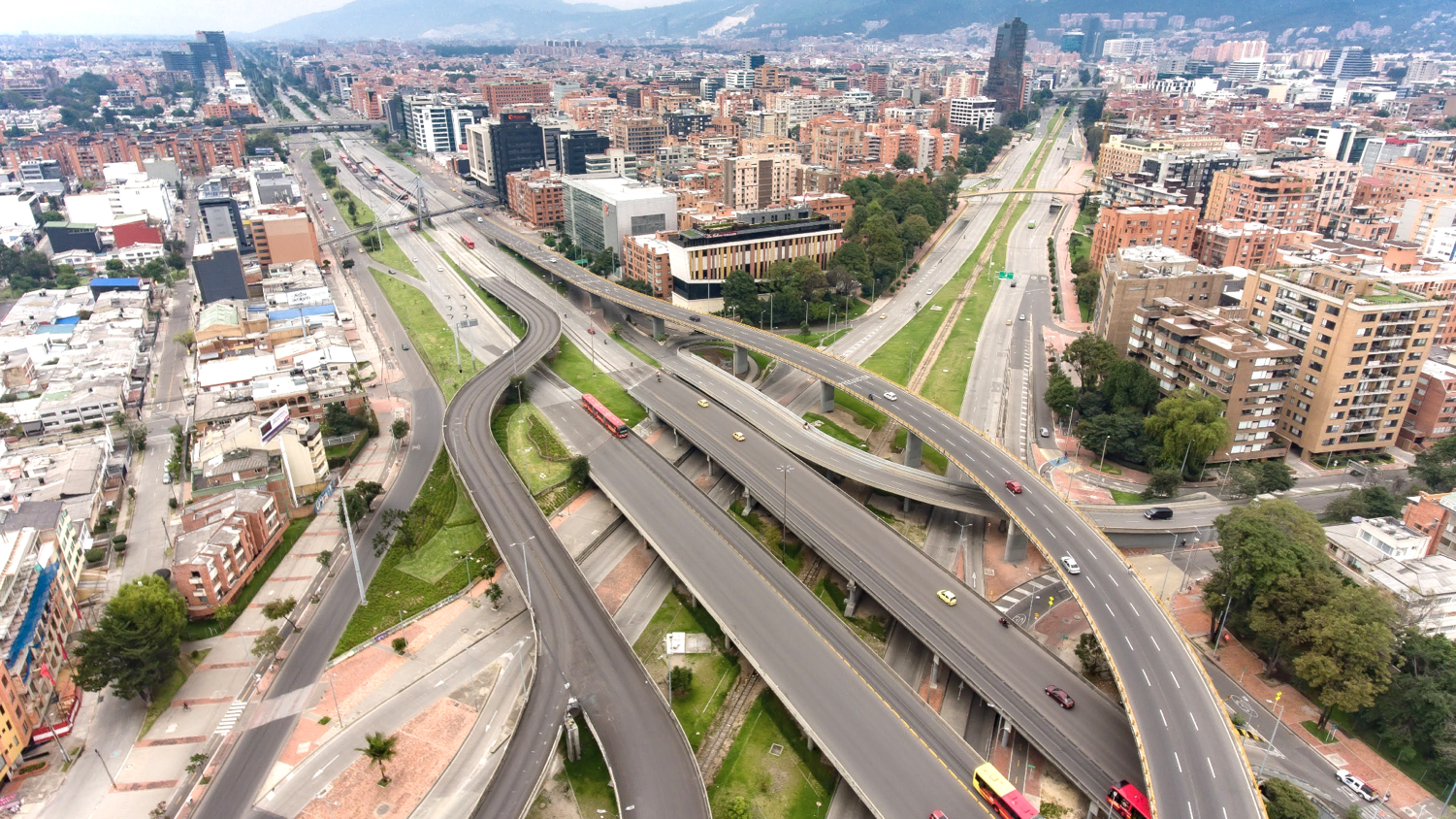 Comité Sectorial de Gestión y Desempeño del Sector Movilidad
Sesión ordinaria
Agosto 2023
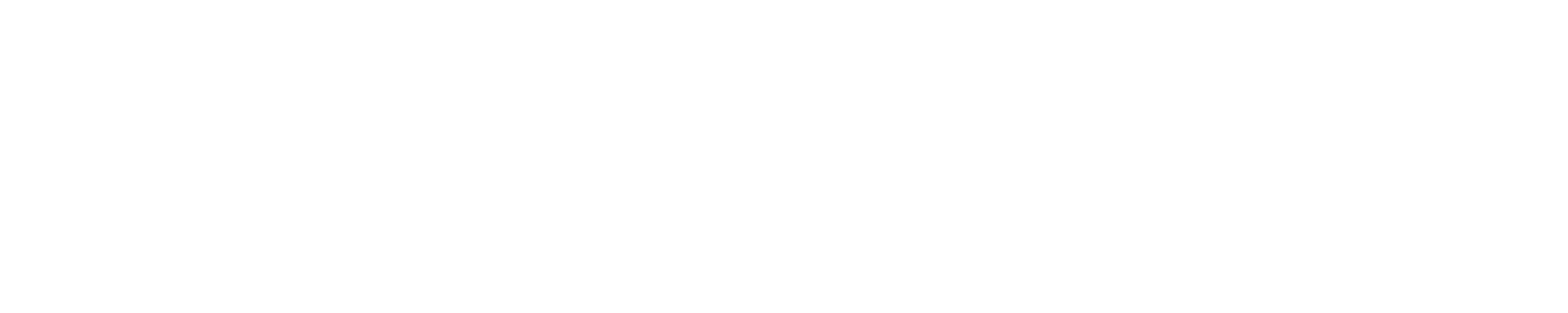 Título dasdasdasdasdasd
Felipe Ramírez Buitrago
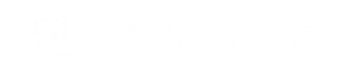 23 de febrero de 2022
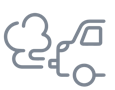 Agenda
Verificación de quórum y declaración de la instalación de la sesión
Aprobación del orden del día
Seguimiento compromisos
Empalme de administración - SDM 
Ejecución presupuestal - SDM-OAPI 
Agenda regulatoria - SDM-SGJ 
Funciones ARM 
Plan de Movilidad Segura y Sostenible (PMSS) - SDM-SPM 
Varios
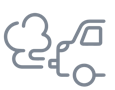 Seguimiento compromisos
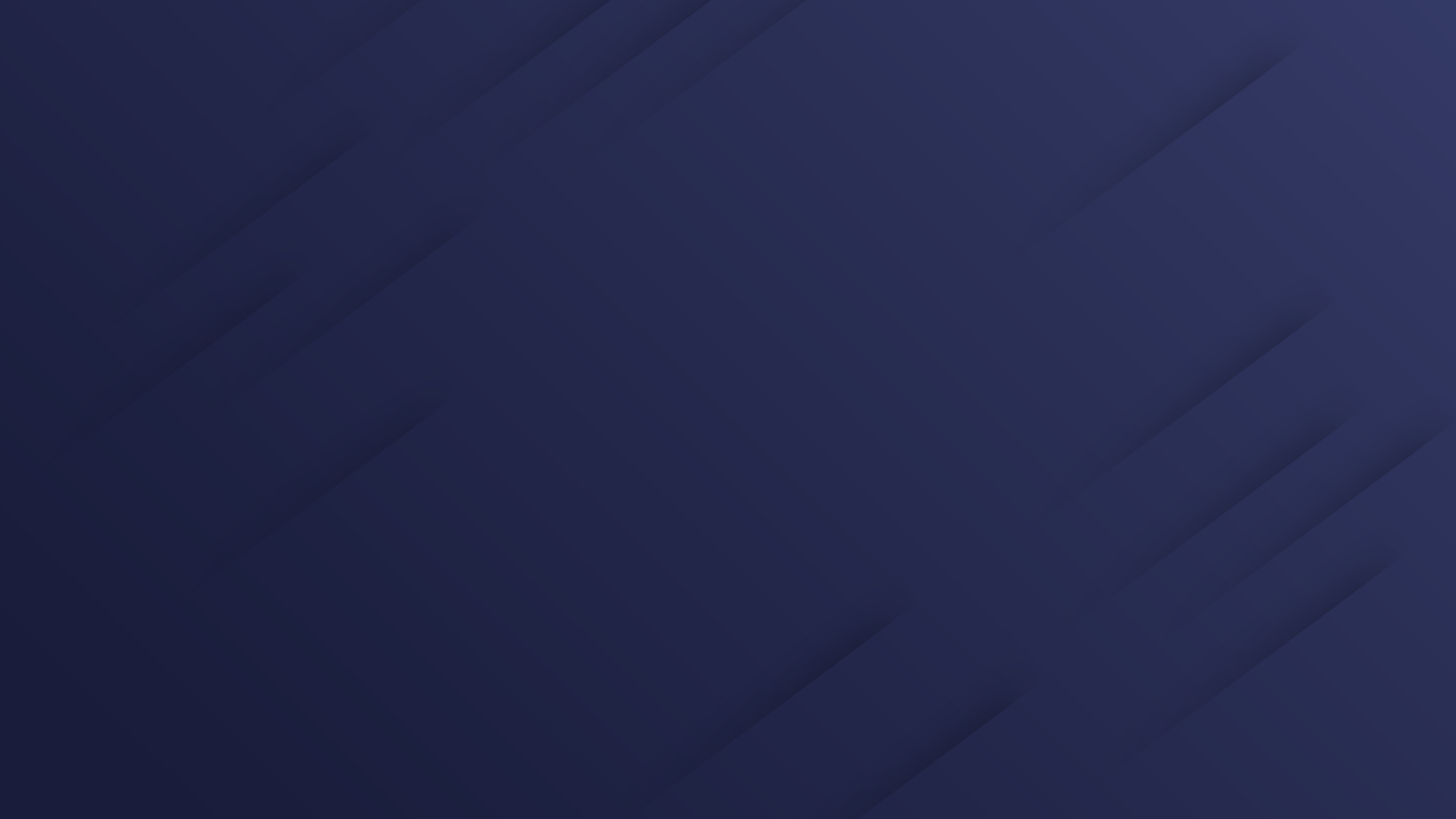 Gracias
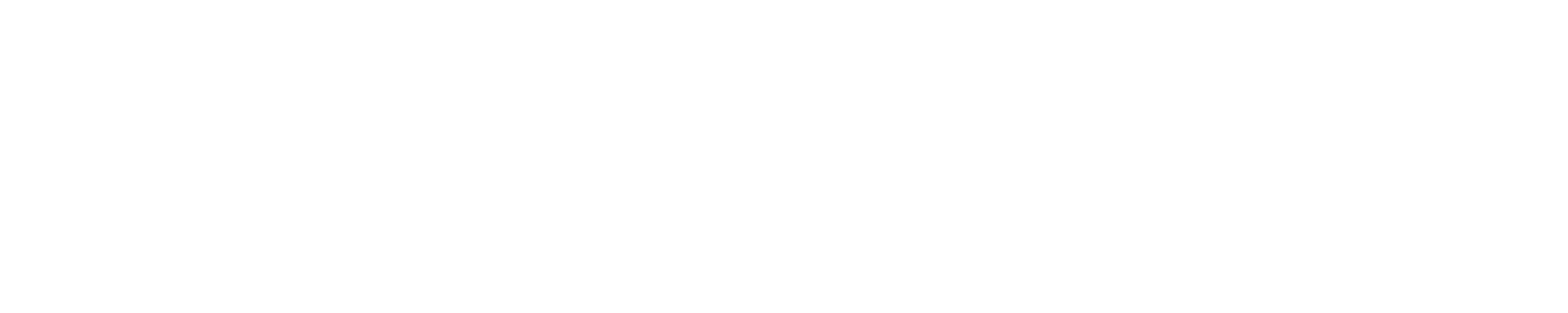